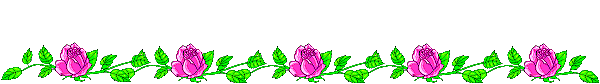 CHÀO MỪNG CÁC EM HỌC SINH 
ĐẾN VỚI BÀI GIẢNG ĐIỆN TỬ!
MÔN: KHOA HỌC TỰ NHIÊN 8
BỘ SÁCH CÁNH DIỀU
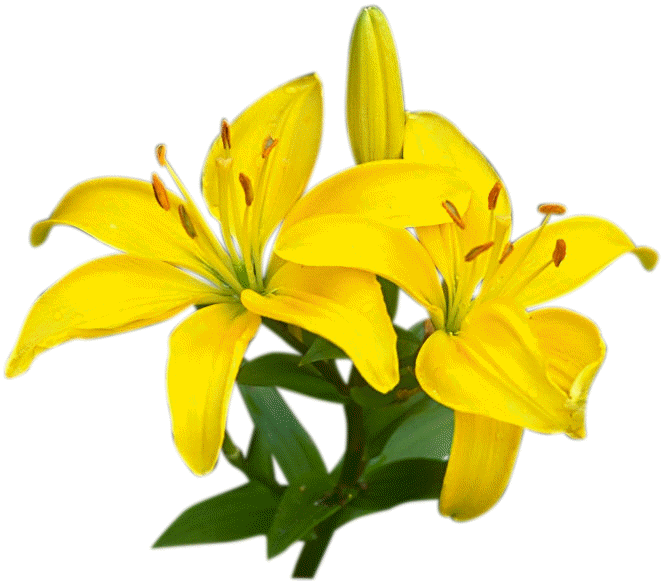 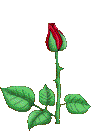 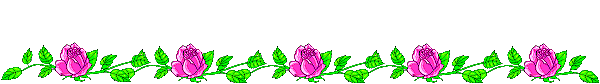 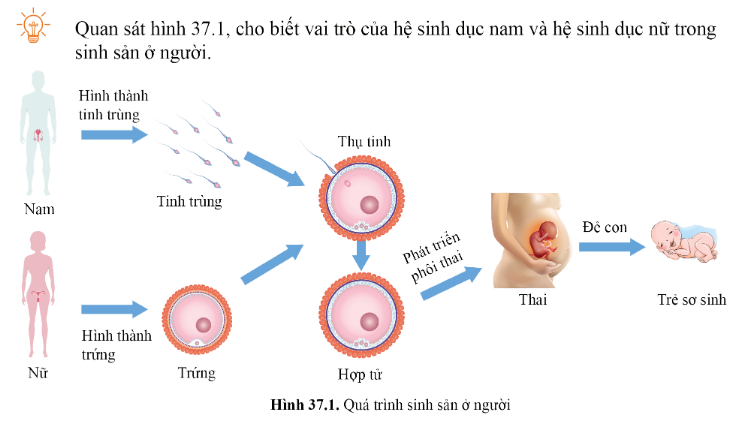 Vai trò của hệ sinh dục nam: Sản sinh ra tinh trùng và tiết ra hormone sinh dục nam.
 Vai trò của hệ sinh dục nữ: Sản xuất trứng, tiết ra hormone sinh dục nữ và đây là nơi diễn ra quá trình thụ tinh, phát triển phôi thai.
CHỦ ĐỀ 7: CƠ THỂ NGƯỜI
BÀI 37: SINH SẢN Ở NGƯỜI.
BÀI 37:  SINH SẢN Ở NGƯỜI.
I. CẤU TẠO VÀ CHỨC NĂNG CỦA HỆ SINH DỤC
1. Cấu tạo và chức năng cơ quan sinh dục nữ
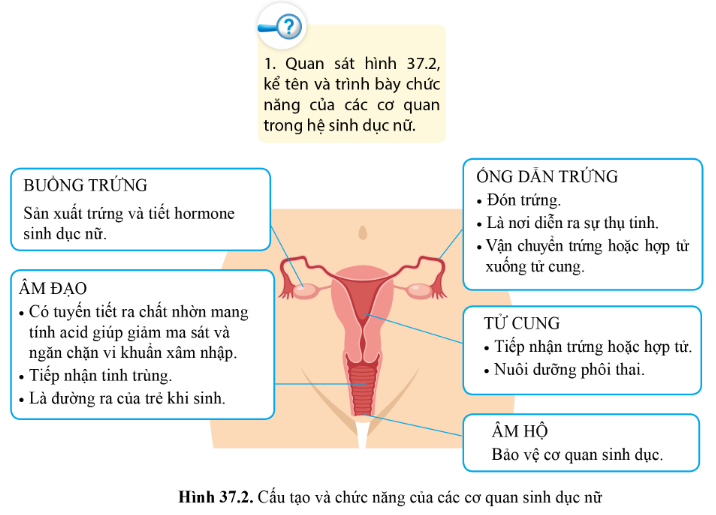 BÀI 37:  SINH SẢN Ở NGƯỜI.
I. CẤU TẠO VÀ CHỨC NĂNG CỦA HỆ SINH DỤC
1. Cấu tạo và chức năng cơ quan sinh dục nữ
- Cấu tạo: hệ sinh dục nữ gồm hai buồng trứng, hai ống dẫn trứng, một tử cung, một âm đạo và một âm hộ.
- Chức năng: sản xuất trứng, tiết hormone sinh dục nữ (ostrogen và progesterone) và là nơi diễn ra quá trình thụ tinh, phát triển phôi thai.
2. Cấu tạo và chức năng cơ quan sinh dục nam
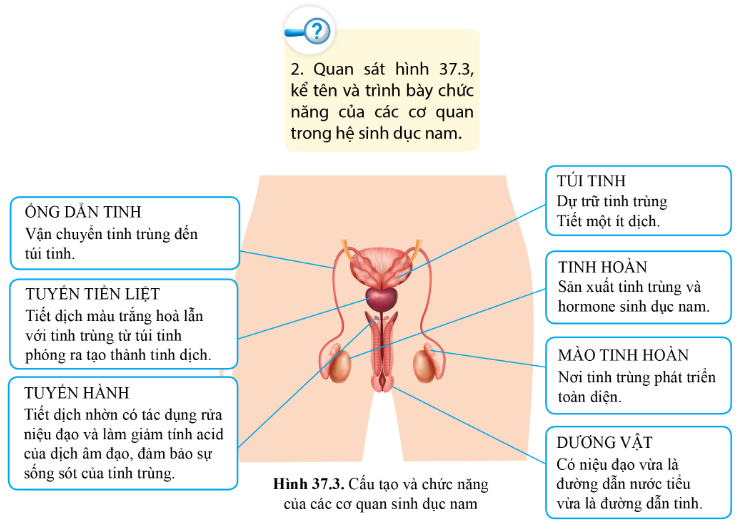 BÀI 37:  SINH SẢN Ở NGƯỜI.
I. CẤU TẠO VÀ CHỨC NĂNG CỦA HỆ SINH DỤC
2. Cấu tạo và chức năng cơ quan sinh dục nam
- Cấu tạo: hệ sinh dục nam gồm hai tinh hoàn, hai ống dẫn tinh, hai túi tinh, một tuyến tiền liệt, hai tuyến hành, một dương vật.
- Chức năng: sản xuất tinh trùng, tiết hormone sinh dục nam (testosterone).
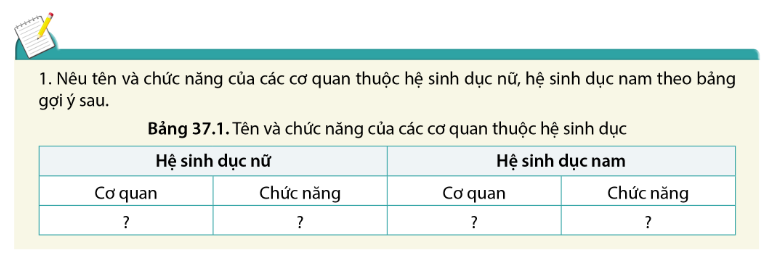 Lập sơ đồ đường đi của tinh trùng trong hệ sinh dục nam?
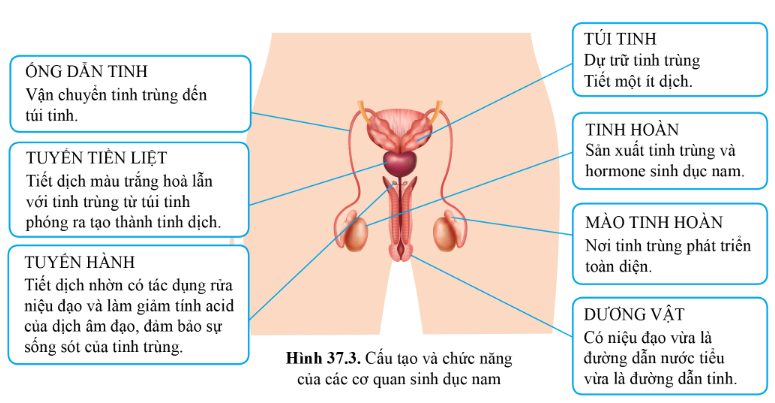 Sơ đồ đường đi của tinh trùng trong hệ sinh dục nam: Tinh hoàn → Mào tinh hoàn → Ống dẫn tinh → Túi tinh → Niệu đạo trong dương vật.
BÀI 37:  SINH SẢN Ở NGƯỜI.
II. HIỆN TƯỢNG THỤ TINH, THỤ THAI VÀ KINH NGUYỆT
1. Hiện tượng thụ tinh và thụ thai
- Thụ tinh là quá trình kết hợp của tinh trùng và trứng tạo thành hợp tử.
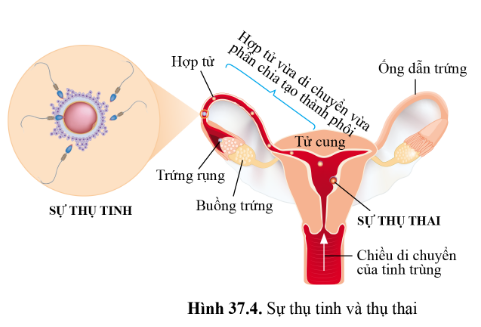 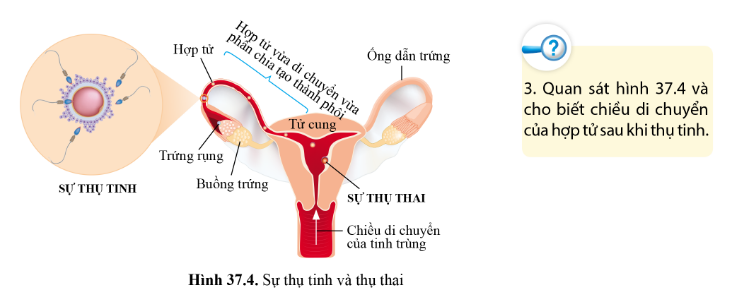 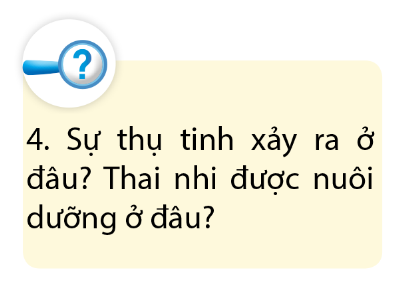 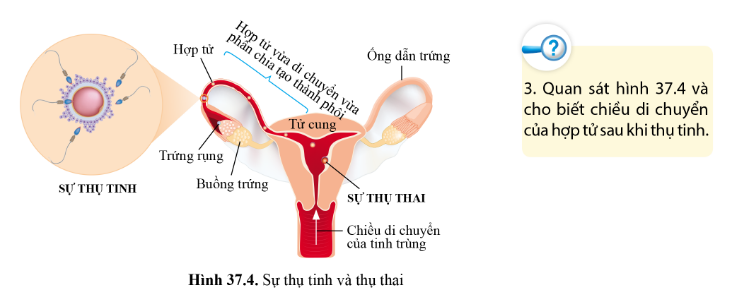 Hợp tử được hình thành sau khi thụ tinh sẽ di chuyển dọc theo ống dẫn trứng hướng về phía tử cung, đồng thời phân chia tạo thành phôi. Phôi sẽ bám vào lớp niêm mạc tử cung dày, xốp và chứa nhiều mạch máu để làm tổ và phát triển thành thai.
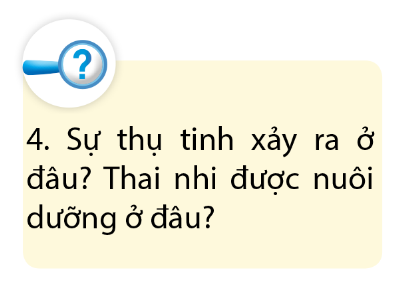 - Sự thụ tinh xảy ra ở ống dẫn trứng, khi tinh trùng gặp trứng vào thời điểm thích hợp ( 1/3 ống dẫn trứng phía ngoài).
- Thai nhi được nuôi dưỡng ở tử cung. Niêm mạc tử cung là nơi phôi bám vào, hình thành nhau thai để trao đổi chất với cơ thể mẹ giúp phôi thai phát triển.
BÀI 37:  SINH SẢN Ở NGƯỜI.
II. HIỆN TƯỢNG THỤ TINH, THỤ THAI VÀ KINH NGUYỆT
1. Hiện tượng thụ tinh và thụ thai
- Thụ tinh là quá trình kết hợp của tinh trùng và trứng tạo thành hợp tử.
- Hợp tử phân chia thành phôi, phôi bám vào lớp niêm mạc tử cung để làm tổ và phát triển thành thai gọi là sự thụ thai.
2. Hiện tượng kinh nguyệt
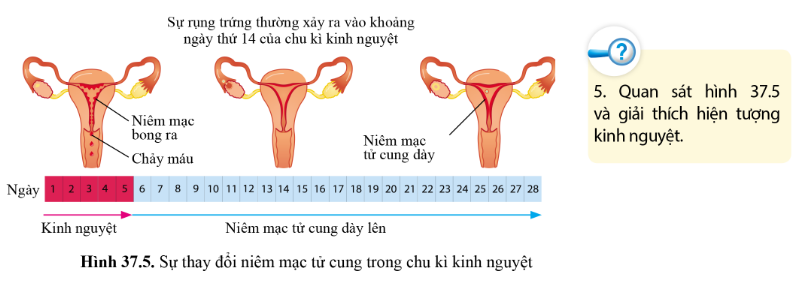 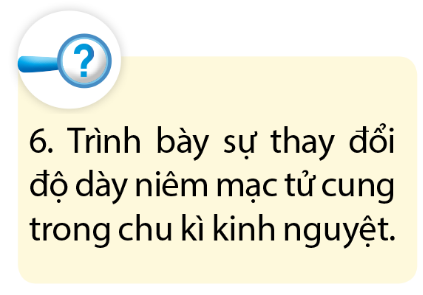 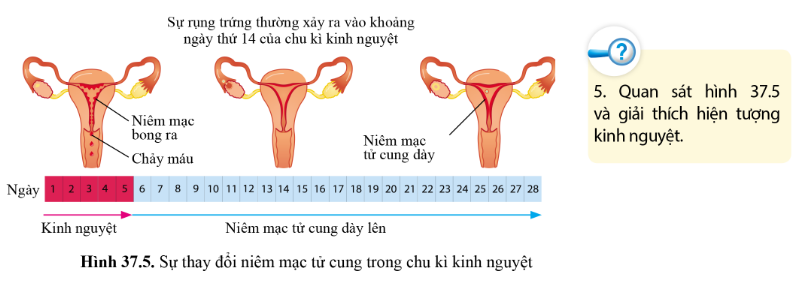 Nếu trứng rụng mà không được thụ tinh thì sau khoảng 14 ngày kể từ khi rụng trứng, lượng hormone do buồng trứng tiết ra bị giảm đi. Vì vậy, lớp niêm mạc tử cung bong ra, thoát ra ngoài cùng máu và dịch nhầy nhờ sự co bóp của tử cung gọi là hiện tượng kinh nguyệt.
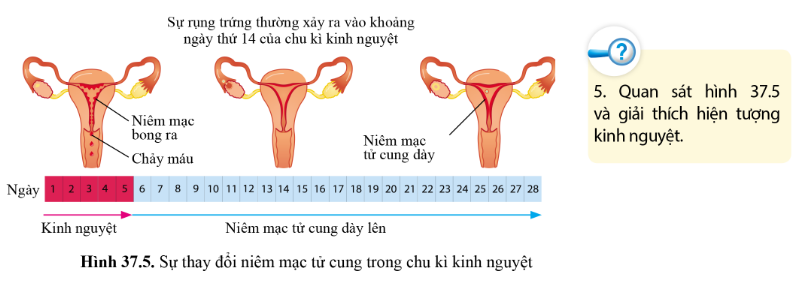 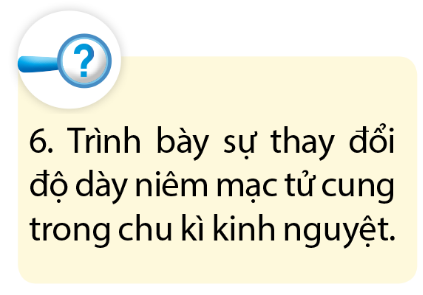 - Ở giai đoạn bắt đầu chu kì kinh nguyệt (khoảng ngày 1 đến ngày 5 của chu kì), lớp niêm mạc tử cung bị bong ra → lớp niêm mạc tử cung mỏng dần.
- Ở giai đoạn tiếp theo (khoảng ngày 6 đến ngày 28 của chu kì), lớp niêm mạc của tử cung bắt đầu dày lên → lớp niêm mạc tử cung dày nhất vào cuối của chu kì để chuẩn bị cho phôi đến làm tổ.
BÀI 37:  SINH SẢN Ở NGƯỜI.
II. HIỆN TƯỢNG THỤ TINH, THỤ THAI VÀ KINH NGUYỆT
2. Hiện tượng kinh nguyệt
Lớp niêm mạc tử cung bong ra, thoát ra ngoài cùng với máu và dịch nhầy nhờ sự co bóp của tử cung gọi là hiện tượng kinh nguyệt.
III. BẢO VỆ SỨC KHỎE SINH SẢN
1. Phòng bệnh lây qua đường tình dục
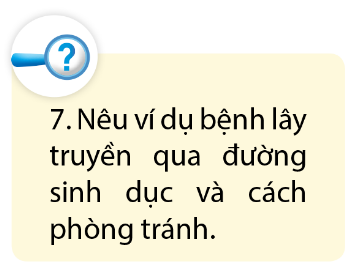 - Ví dụ bệnh lây truyền qua đường sinh dục như: HIV/AIDS, bệnh lậu, giang mai, sùi mào gà, viêm gan B,…
Cách phòng tránh bệnh lây truyền qua đường sinh dục: 
+Cần quan hệ tình dục an toàn, sử dụng bao cao su khi quan hệ tình dục
+ Tiêm vaccine phòng bệnh,
+ Khám phụ khoa định kì, không dùng chung các vật dụng dính máu hoặc dịch cơ thể và đến ngay cơ sở y tế khi có dấu hiệu bất thường ở cơ quan sinh dục.
BÀI 37:  SINH SẢN Ở NGƯỜI.
III. BẢO VỆ SỨC KHỎE SINH SẢN
1. Phòng bệnh lây qua đường tình dục
- Một số bệnh lây truyền qua đường tình dục gồm: HIV/AIDS, lậu, giang mai, viêm gan B, sùi mào gà…
- Để phòng tránh các bệnh lây qua đường tình dục cần quan hệ tình dục an toàn, tiêm vaccine phòng bệnh, khám phụ khoa định kì, không dùng chung vật dụng dính dịch cơ thể, …
2. Bảo vệ sức khỏe sinh sản vị thành niên
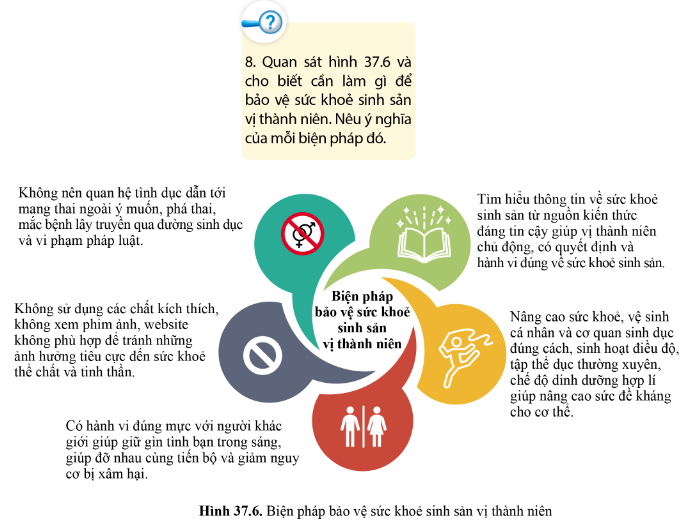 Giúp vị thành niên chủ động, có quyết định và hành vi đúng về sức khỏe sinh sản.
Giúp nâng cao sức đề kháng cho cơ thể.
Tránh mang thai ngoài ý muốn, phá thai, mắc bệnh lây truyền qua đường sinh dục và vi phạm pháp luật.
Tránh những ảnh hưởng tiêu cực đến sức khỏe thể chất và tinh thần.
Giúp giữ tình bạn trong sáng; giảm nguy cơ bị xâm hại.
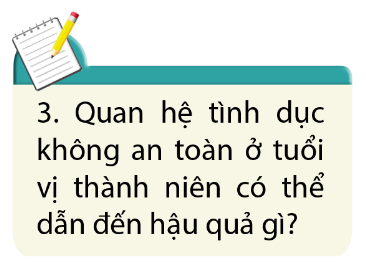 Quan hệ tình dục không an toàn ở tuổi vị thành niên có thể dẫn tới nhiều hậu quả như:
- Mang thai ngoài ý muốn, nạo phá thai gây ảnh hưởng nghiêm trọng đến sức khỏe, tinh thần và học tập của vị thành niên.
- Mắc bệnh lây truyền qua đường tình dục khi quan hệ tình dục không an toàn như HIV/AIDS, bệnh lậu, giang mai, sùi mào gà, viêm gan B,…
- Vi phạm pháp luật: Theo Luật Trẻ em năm 2016, người dưới 16 tuổi được xem là trẻ em và bất cứ hành vi quan hệ trong độ tuổi này đều vi phạm pháp luật.
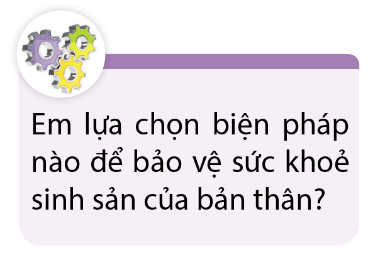 + Tìm hiểu thông tin về sức khỏe sinh sản từ nguồn kiến thức đáng tin cậy.
+ Nâng cao sức khỏe, vệ sinh cá nhân và cơ quan sinh dục đúng cách, sinh hoạt điều độ, tập thể dục thường xuyên, chế độ dinh dưỡng hợp lí.
+ Không sử dụng các chất kích thích, không xem phim ảnh, website không phù hợp.
+ Có hành vi đúng mực với người khác giới, giúp đỡ nhau cùng tiến bộ.
+ Không nên quan hệ tình dục ở độ tuổi học sinh.
BÀI 37:  SINH SẢN Ở NGƯỜI.
III. BẢO VỆ SỨC KHỎE SINH SẢN
2. Bảo vệ sức khỏe sinh sản vị thành niên
- Để bảo vệ sức khỏe sinh sản, vị thành niên cần chủ động tìm hiểu kiến thức về sức khỏe sinh sản vị thành niên từ nguồn thông tin đáng tin cậy; vệ sinh cá nhân, bộ phận sinh dục đúng cách; không nên quan hệ tình dục trước tuổi trưởng thành…
- Một số biện pháp tránh thai như: sử dụng bao cao su, thuốc tránh thai, que cấy tránh thai, ….
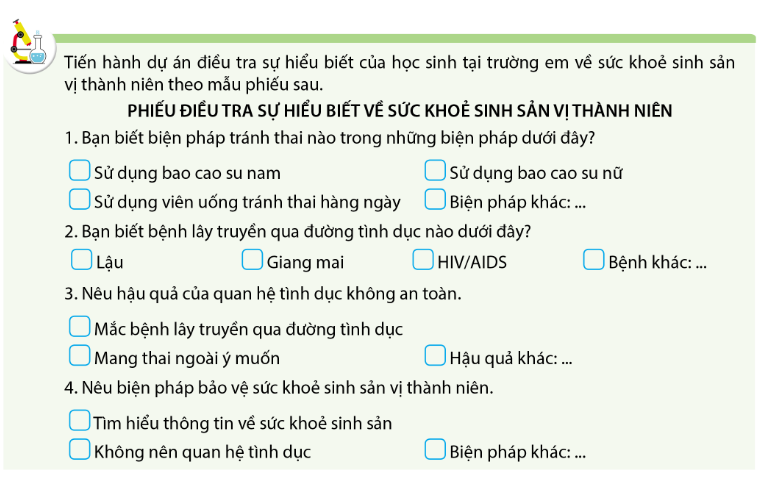 Câu 1: Cơ quan nào trong hệ sinh dục nữ có chức năng nuôi dưỡng phôi thai?
A. Ống dẫn trứng.	B. Buồng trứng.      C. Tử cung.		D. Âm đạo.
Câu  2: Cơ quan nào trong hệ sinh dục nam có chức năng tiết testosterone?
A. Tinh hoàn.	B. Tuyến tiền liệt.   C. Ống dẫn tinh.	D. Túi tinh.
Câu  3: Âm đạo có chức năng nào dưới đây?
A. Là nơi diễn ra sự thụ tinh.
B. Sản xuất hormone sinh dục nữ.                     
C. Tiết chất nhờn mang tính acid giúp giảm ma sát và ngăn chặn vi khuẩn xâm nhập.
D. Đón trứng chín khi trứng rụng.
Câu 4: Ống dẫn tinh có chức năng nào dưới đây?
A. Tiết hormone sinh dục nam.
B. Vận chuyển tinh trùng từ mào tinh hoàn đến túi tinh.                      
C. Vận chuyển tinh trùng từ túi tinh đến niệu đạo.
D. Sản sinh tinh trùng.
Câu 5: Nối tên cơ quan sinh dục nữ với đặc điểm hoặc chức năng tương ứng.
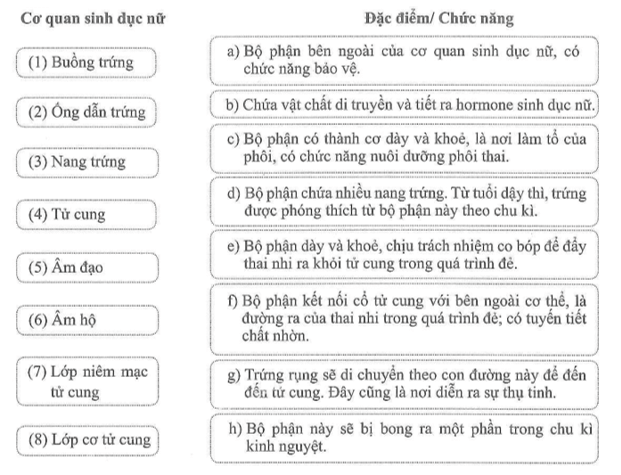 (1) – d, 
(2) – g, 
(3) – b, 
(4) – c, 
(5) – f, 
(6) – a, 
(7) – h, 
(8) – e,
Câu  6: Nối tên cơ quan sinh dục nam với đặc điểm hoặc chức năng tương ứng.
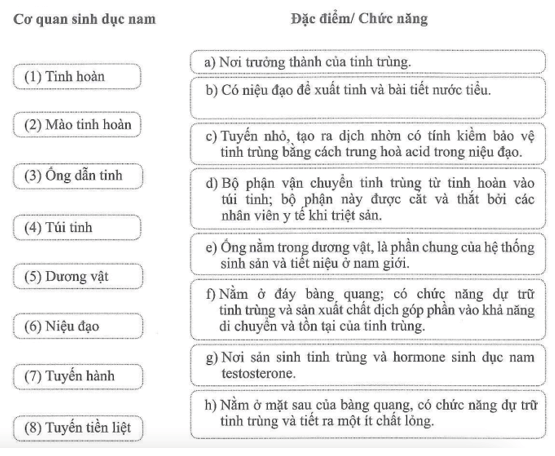 (1) – g, 
(2) – a, 
(3) – d, 
(4) – h, 
(5) – b, 
(6) – e, 
(7) – c, 
(8) – f,
1/ 178:Nêu các cơ quan, chức năng, một số bệnh thường gặp và cách bảo vệ các hệ cơ quan trong cơ thể người theo gợi ý dưới đây:
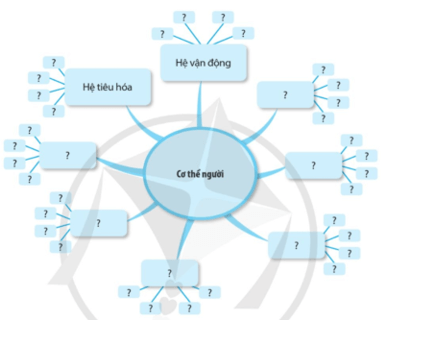 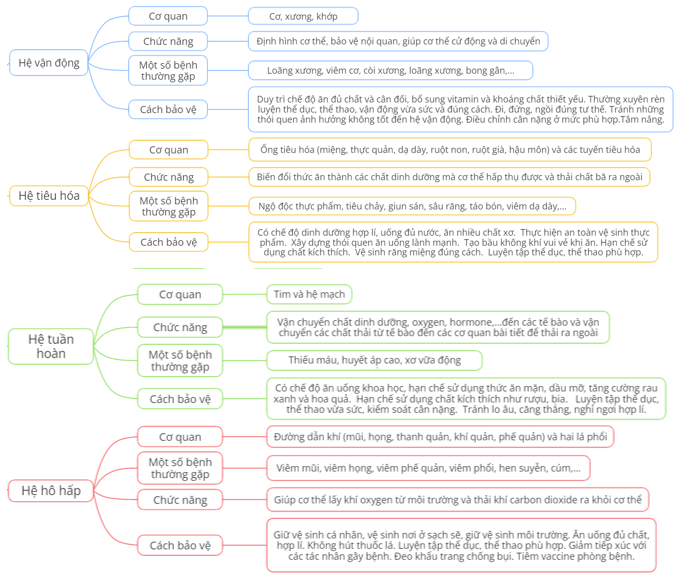 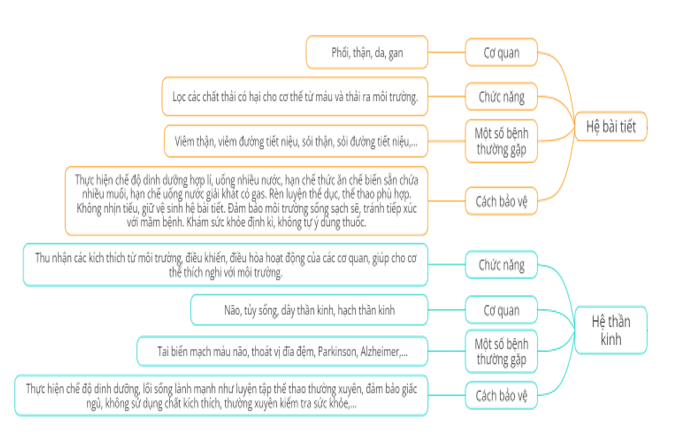 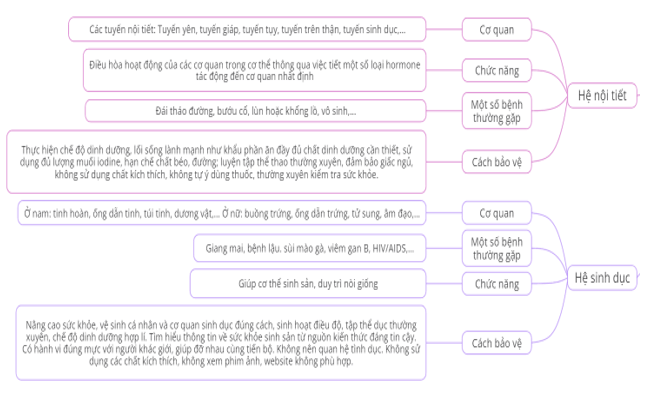 2/178: Sự phối hợp của cơ – xương – khớp khi cơ thể vận động được thể hiện như thế nào? Nêu nguyên nhân và cách phòng tránh tật cong vẹo cột sống.
- Sự phối hợp của cơ – xương – khớp khi cơ thể vận động: Nhờ sự điều khiển của hệ thần kinh, cơ co dãn tạo nên lực kéo phối hợp cùng sự hoạt động của các khớp có vai trò như điểm tựa để làm xương chuyển động tạo sự vận động của cơ thể.
- Nguyên nhân của tật cong vẹo cột sống: Nguyên nhân gây cong vẹo cột sống chủ yếu ở trẻ em là do tư thế ngồi học không đúng, ngồi lệch sang một bên hoặc mang cặp nặng khi đi học, bàn ghế có kích thước không phù hợp,… Ngoài ra, còn có nguyên nhân di truyền hoặc do các yếu tố lúc mang thai như bào thai phát triển quá nhanh, người mẹ tiếp xúc với hóa chất độc hại, ngôi thai không dịch chuyển,…
- Cách phòng tránh tật cong vẹo cột sống:
+ Sử dụng bàn ghế vững chắc, phù hợp với lứa tuổi.
+ Tư thế ngồi học ngay ngắn, không cúi quá thấp, không vẹo sang trái hoặc sang phải, nên đeo cặp trên hai vai.
+ Lao động vừa sức, đúng lứa tuổi.
+ Thường xuyên rèn luyện thể dục, thể thao.
+ Đảm bảo chế độ dinh dưỡng hợp lí, đủ chất.
3/178:  Khi em tập thể dục, có sự tham gia của các hệ cơ quan nào trong cơ thể? Sự bài tiết mồ hôi, nhịp thở (số lần hít vào, thở ra trong 1 phút), nhịp tim (số lần tim đập trong 1 phút) thay đổi như thế nào? Giải thích.
- Khi em tập thể dục, có sự tham gia của các hệ cơ quan gồm: hệ tuần hoàn, hệ hô hấp, hệ thần kinh, hệ bài tiết, hệ nội tiết, hệ vận động.
- Khi tập thể dục, sự bài tiết mồ hôi, nhịp thở và nhịp tim đều tăng.
Giải thích: Khi tập thể dục, các tế bào cơ tăng cường hoạt động → Các tế bào cơ cần phải được cung cấp nhiều năng lượng hơn → Các tế bào cơ cần lượng oxygen và vật chất nhiều hơn để cung cấp nguyên liệu cho quá trình hô hấp tế bào, đồng thời, nhu cầu thải chất thải và carbon dioxide – sản phẩm của quá trình hô hấp tế bào cũng tăng lên. Do đó:
+ Nhịp thở nhanh hơn để đảm bảo cung cấp khí oxygen và đào thải khí carbonic.
+ Nhịp tim nhanh hơn để giúp máu vận chuyển khí oxygen và vật chất đến các tế bào cơ và vận chuyển khí carbonic và chất thải từ tế bào đi một cách kịp thời.
+ Quá trình chuyển hóa năng lượng cũng sinh nhiệt nên cơ thể nóng lên → Cơ thể toát nhiều mô hôi để giảm nhiệt giúp ổn định nhiệt độ của cơ thể.
4/178: Vẽ sơ đồ thể hiện mối quan hệ giữa hệ tuần hoàn, hệ hô hấp và hệ bài tiết.
Sơ đồ thể hiện mối quan hệ giữa hệ tuần hoàn, hệ hô hấp và hệ bài tiết:
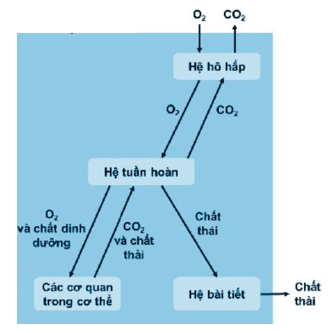 5/178: Trình bày cơ chế thu nhận ánh sáng, nêu nguyên nhân và cách phòng tránh tật cận thị.
- Cơ chế thu nhận ánh sáng: Ánh sáng đi từ vật qua giác mạc, đồng tử, thủy tinh thể và hội tụ ở võng mạc (màng lưới), tác động lên tế bào thụ cảm ánh sáng, gây hưng phấn cho các tế bào này. Xung thần kinh từ tế bào thụ cảm ánh sáng theo dây thần kinh thị giác lên trung khu thị giác tới não và cho ta cảm nhận về hình ảnh, màu sắc của vật.
- Nguyên nhân của tật cận thị: Do bẩm sinh cầu mắt dài hoặc do nhìn gần khi đọc sách hay làm việc trong ánh sáng yếu, lâu dần làm thể thủy tinh bị phồng lên.
- Cách phòng tránh tật cận thị:
+ Cần học tập và làm việc trong môi trường ánh sáng thích hợp, khoảng cách phù hợp.
+ Thực hiện chế độ dinh dưỡng hợp lí, đủ vitamin A.
+ Tránh sử dụng các thiết bị điện tử trong thời gian dài, liên tục.
+ Đeo kính cận phù hợp và khám mắt định kì.
6/178: Nêu các biện pháp phòng tránh các bệnh lây truyền qua đường sinh dục.
Các biện pháp phòng tránh các bệnh lây truyền qua đường sinh dục:
- Cần quan hệ tình dục an toàn, sử dụng bao cao su khi quan hệ tình dục.
- Tiêm vaccine phòng bệnh.
- Không dùng chung các vật dụng dính máu hoặc dịch cơ thể và đến ngay cơ sở y tế khi có dấu hiệu bất thường ở cơ quan sinh dục.
- Khám phụ khoa định kì.